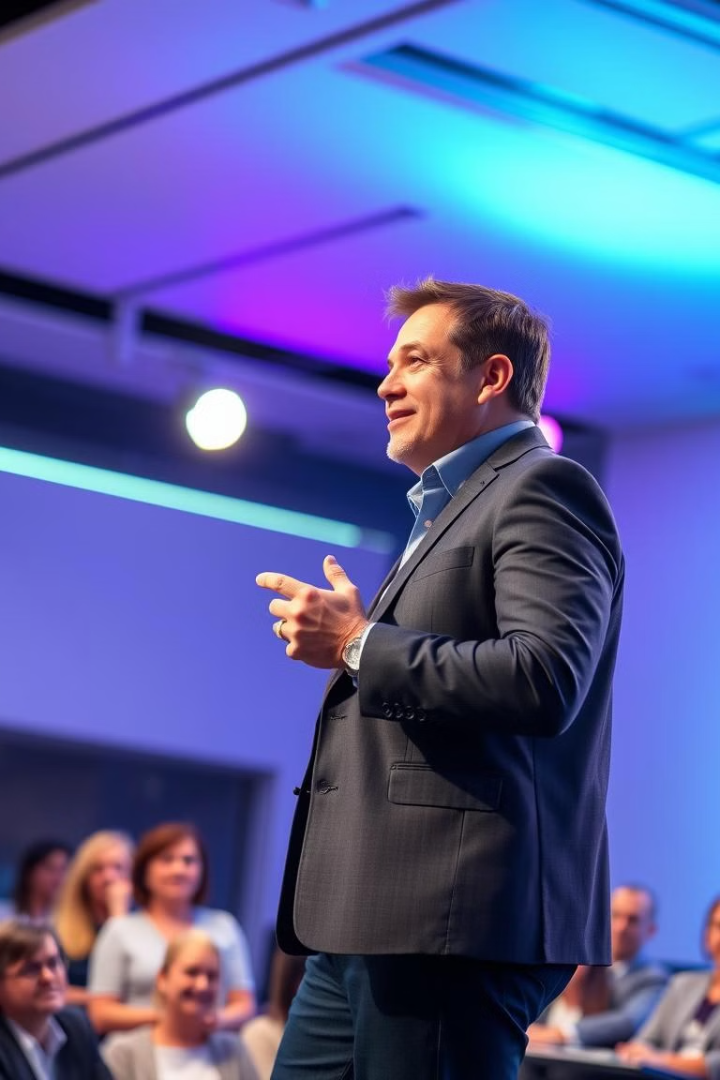 Ознаки харизматичної людини
Розгляд ключових ознак харизматичної особистості та їх вплив на інших. Аналіз внутрішніх та зовнішніх проявів харизми. Як розпізнати та розвинути ці ознаки для підвищення лідерського потенціалу.
Що таке харизма?
Харизма – це більше, ніж просто привабливість. Це здатність надихати та мотивувати інших. Ключові складові харизми: впевненість, емпатія, бачення та комунікація.
Впевненість
Емпатія
Бачення
Тверда віра у свої сили та здібності.
Здатність розуміти почуття інших.
Чітке уявлення про майбутнє.
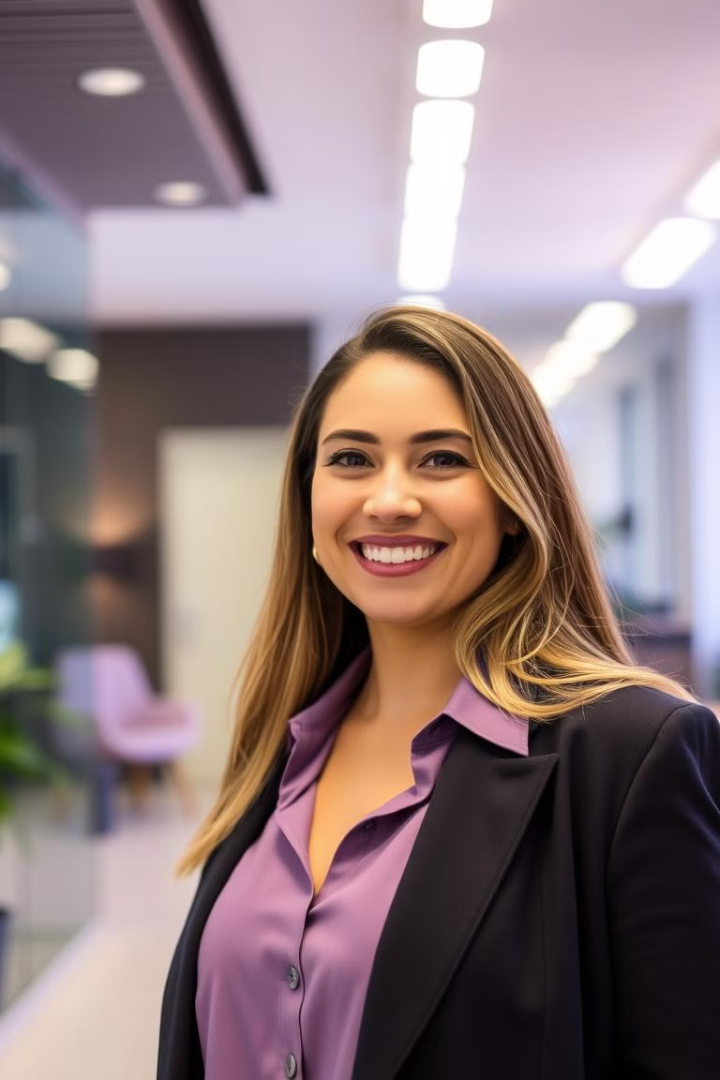 Внутрішні якості харизматичної людини
Впевненість у собі, пристрасть та ентузіазм запалюють інших. Важлива цілісність, автентичність та позитивне мислення. Ці якості впливають на оточуючих, створюючи позитивну атмосферу та надихаючи на досягнення.
Впевненість
Пристрасть
1
2
Вірте в себе та свої можливості. Впевнені люди здатні переконливо доносити свої ідеї та вести за собою інших, незважаючи на перешкоди.
Запалюйте інших своїм ентузіазмом. Ваша пристрасть до справи передається оточуючим, мотивуючи їх до дій та досягнень.
Цілісність
3
Будьте собою, зберігайте вірність своїм принципам. Автентичність притягує людей, адже вони відчувають щирість та довіряють вам.
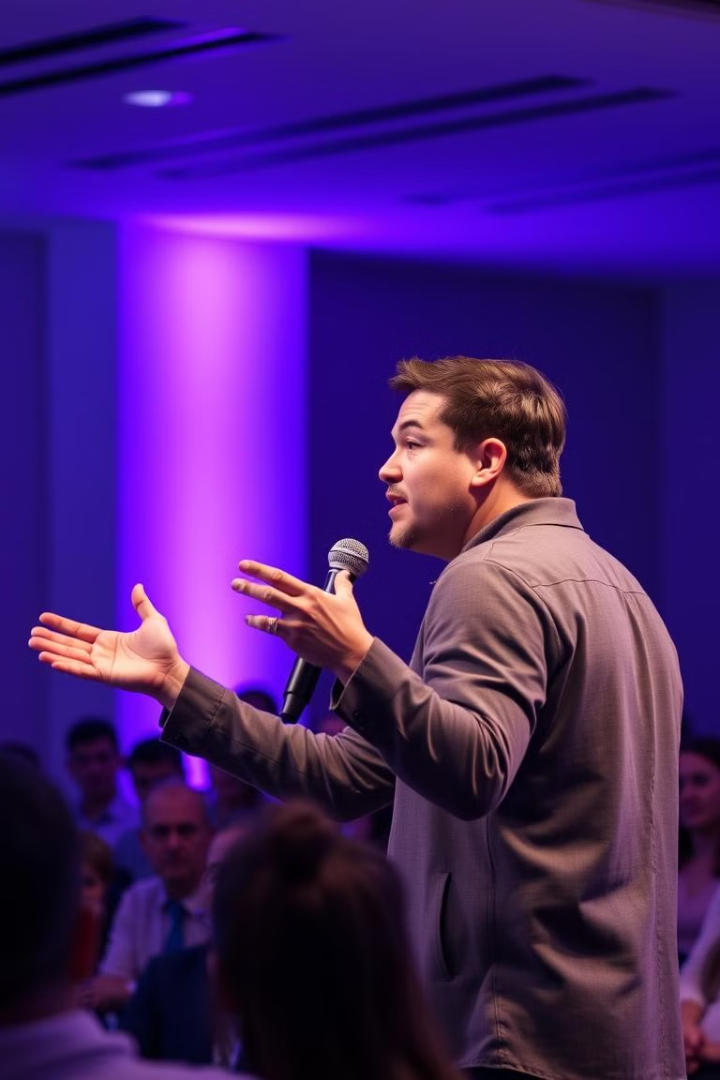 Зовнішні прояви харизми
Ефективна комунікація, вміння слухати, говорити переконливо, важлива невербальна комунікація. Емоційний інтелект допомагає розпізнавати та управляти емоціями. Вміння надихати історіями.
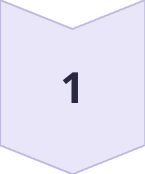 Комунікація
Говоріть чітко.
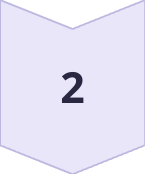 Емоційний інтелект
Розумійте емоції.
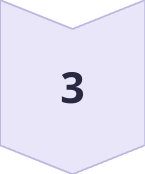 Натхнення
Діліться історіями.
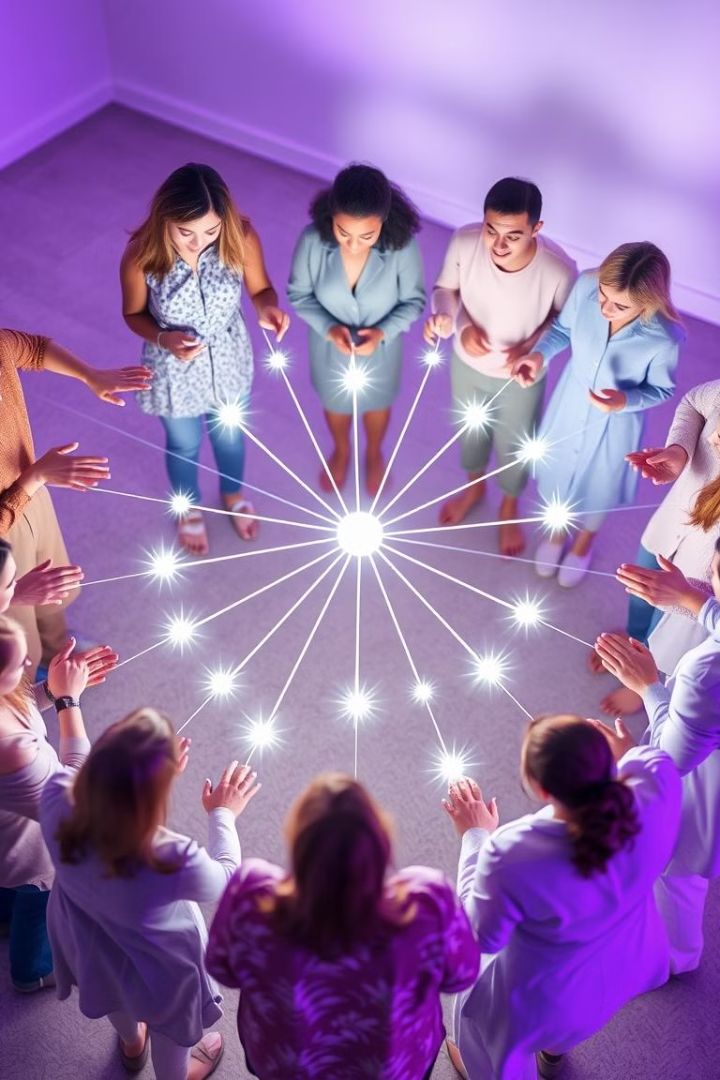 Секрети впливу: Практичні поради
Розвиток емпатії важливий для розуміння потреб. Побудова довіри через прозорість, чесність та відповідальність. Не забувайте про особистий бренд та нетворкінг.
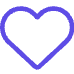 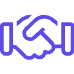 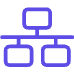 Емпатія
Довіра
Нетворкінг
Розумійте потреби.
Будьте чесними.
Створюйте зв'язки.
Чи можливо розвинути харизму?
Харизма – це комбінація вроджених якостей та набутих навичок. Розвивайте її через самоаналіз, навчання та практику. Почніть розвивати свою харизму вже сьогодні!
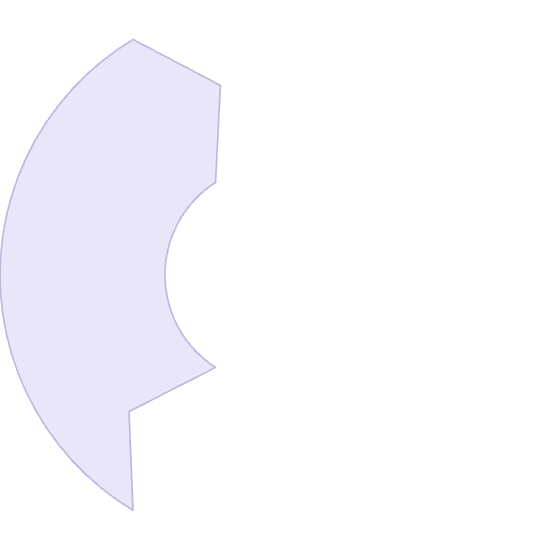 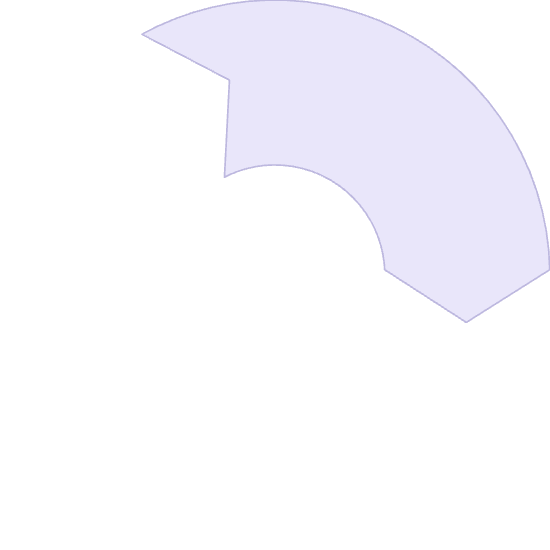 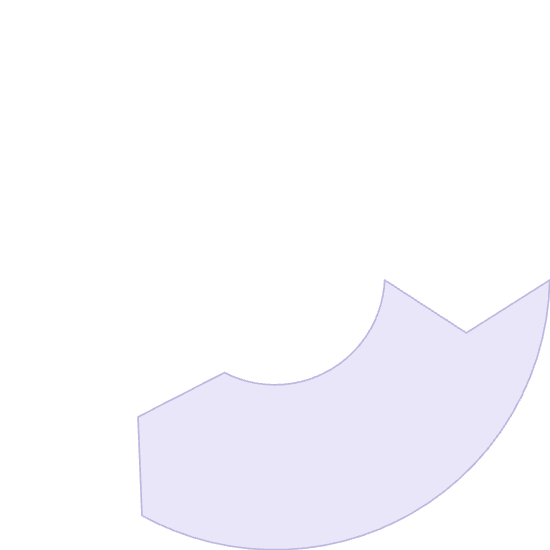 Навчання
Вивчайте техніки ефективної комунікації, лідерства та міжособистісної взаємодії. Читайте книги, відвідуйте семінари та тренінги, щоб розширити свій кругозір.
2
Самоаналіз
Оцініть свої сильні та слабкі сторони, визначте, які аспекти вашої особистості потребують розвитку. Зрозумійте свої цінності та переконання, щоб діяти автентично.
1
Практика
Застосовуйте отримані знання на практиці, спілкуйтеся з різними людьми, беріть участь у публічних виступах та тренуйте навички впливу. Не бійтеся помилок, адже вони – частина процесу навчання.
3